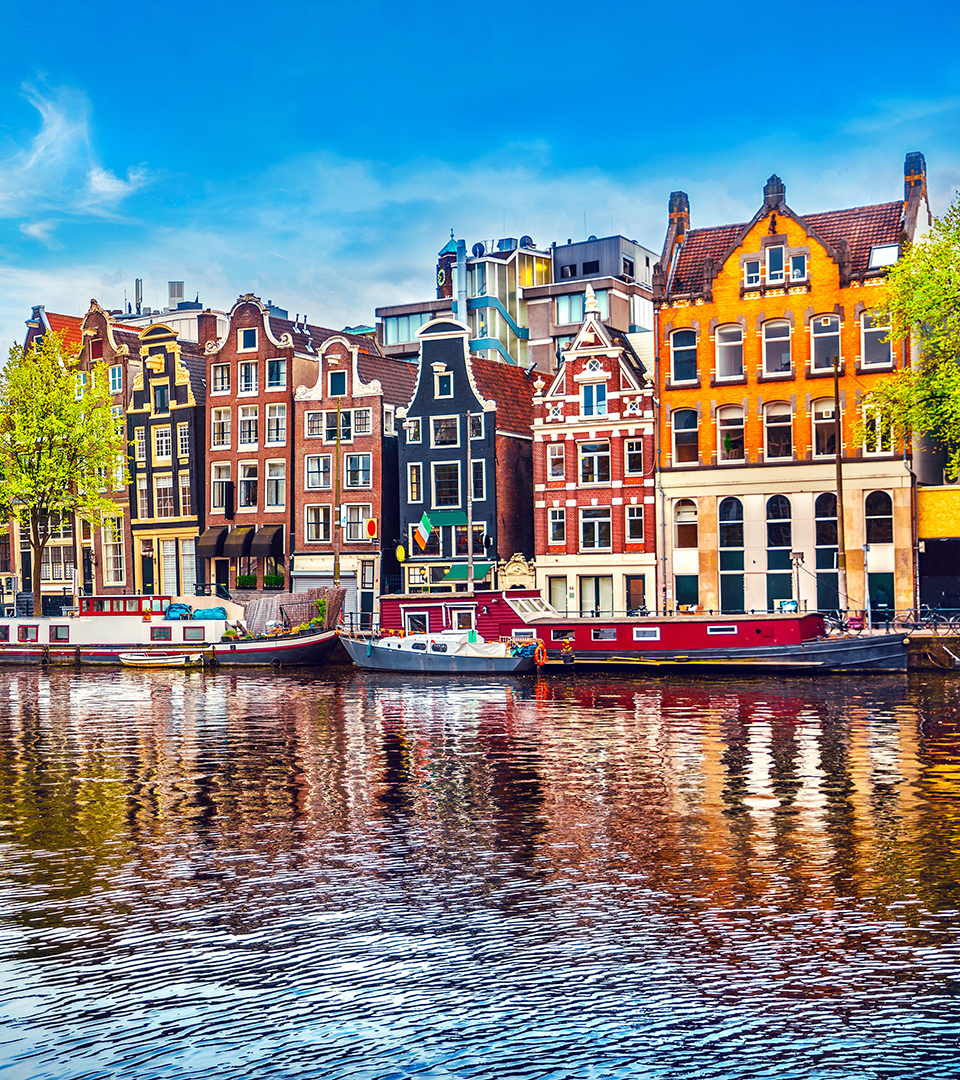 Start Free, Stay Free, AIDS Free - 
Accelerating the Pediatric HIV Agenda
Chip Lyons
President & CEO
Elizabeth Glaser Pediatric AIDS Foundation
Global Plan* (2011-2015)
*Global Plan Towards the Elimination of New HIV Infections Among Children by 2015 and Keeping Their Mothers Alive, in 21 priority countries
HLM Targets: 2018 and 2020
Ending AIDS Among Children, Adolescents and Young Women by 2020
Accelerated Fast-Track Approach
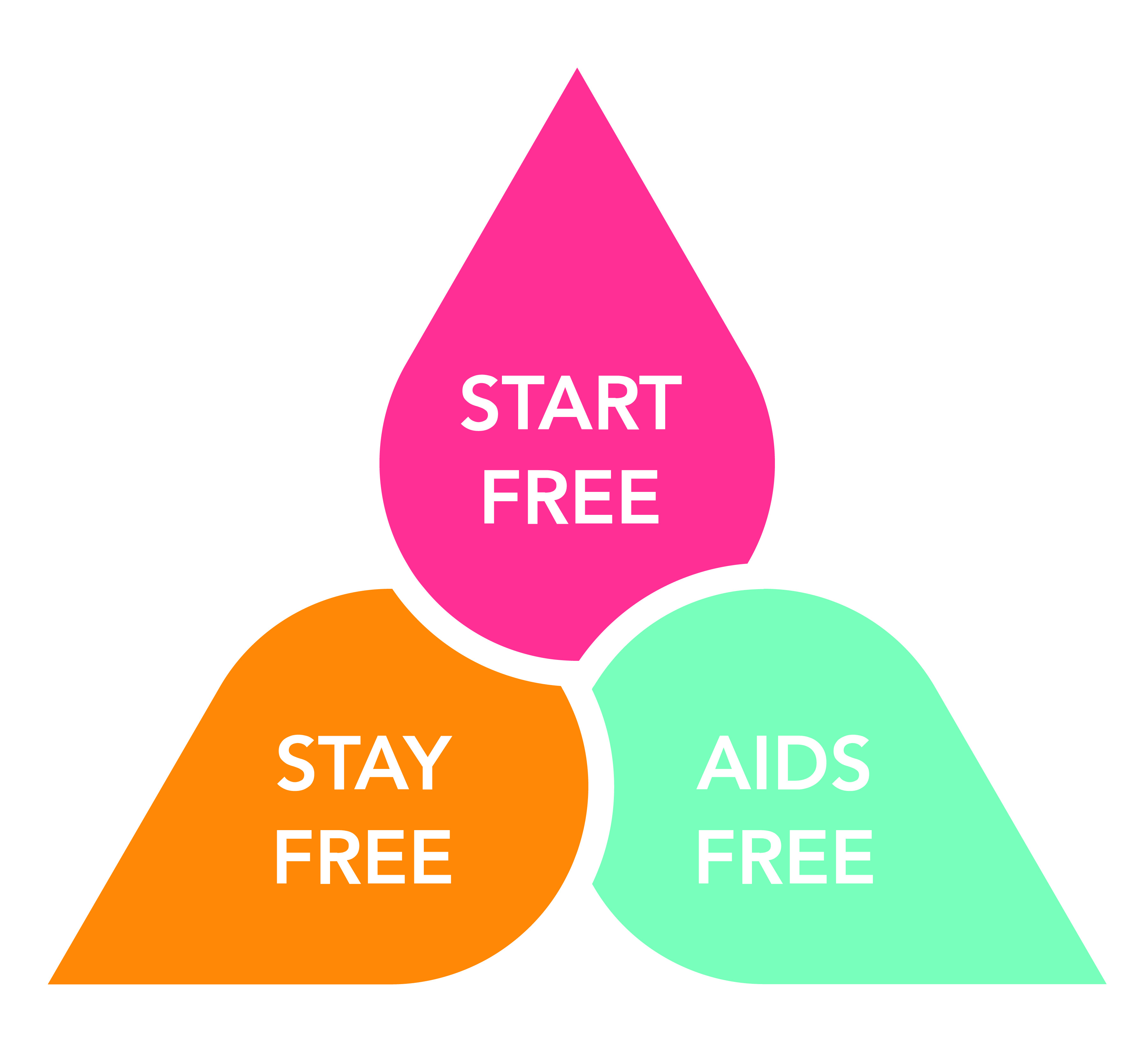 Co-convened by UNAIDS and PEPFAR

Launched at the UN General Assembly High Level Meeting on HIV/AIDS (June 2016) & at AIDS 2016 in Durban (July 2016)

Builds upon the Global Plan 2011-2015, DREAMS, ACT
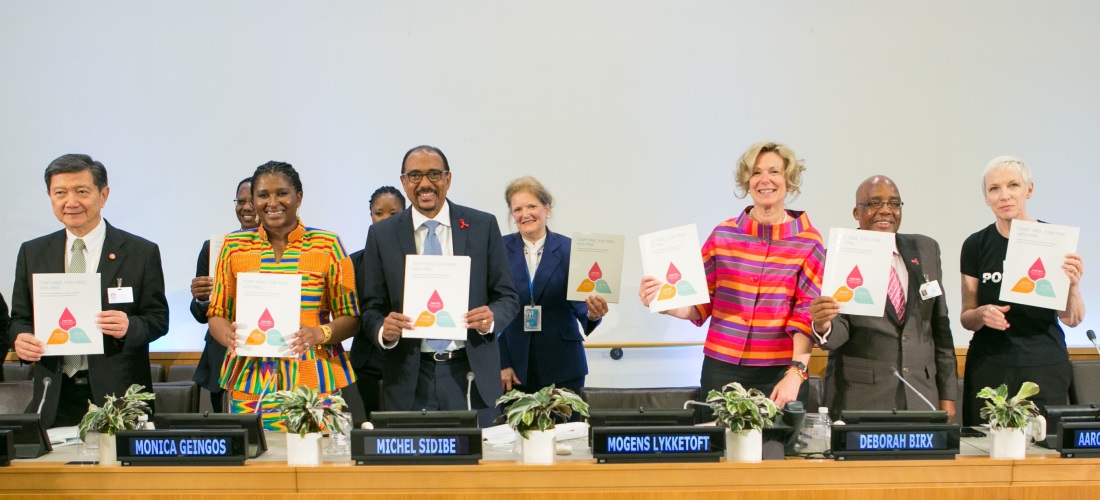 AIDS Free: Prioritizing actions that are most urgent to reach pediatric and adolescent treatment targets
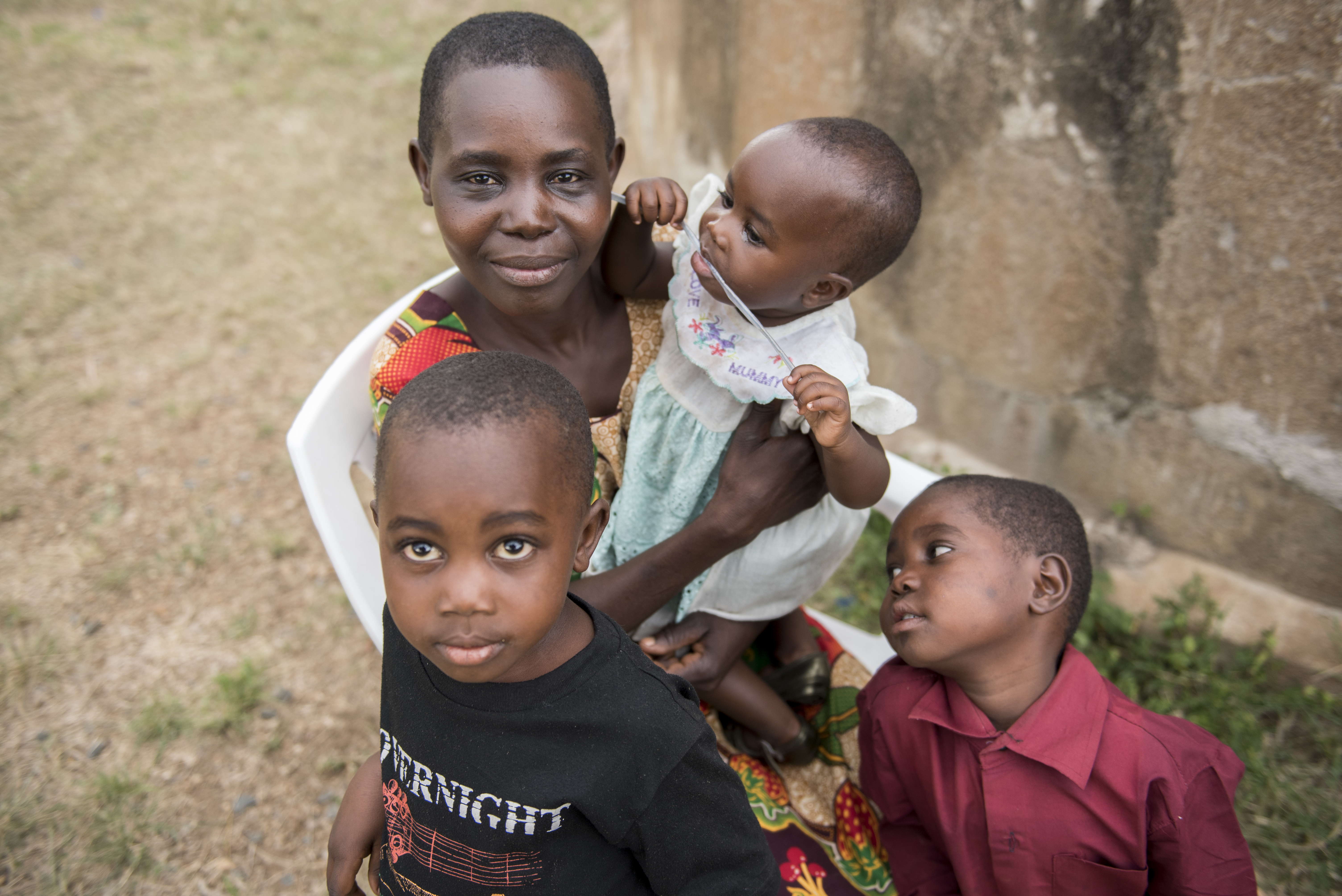 Country Consultations
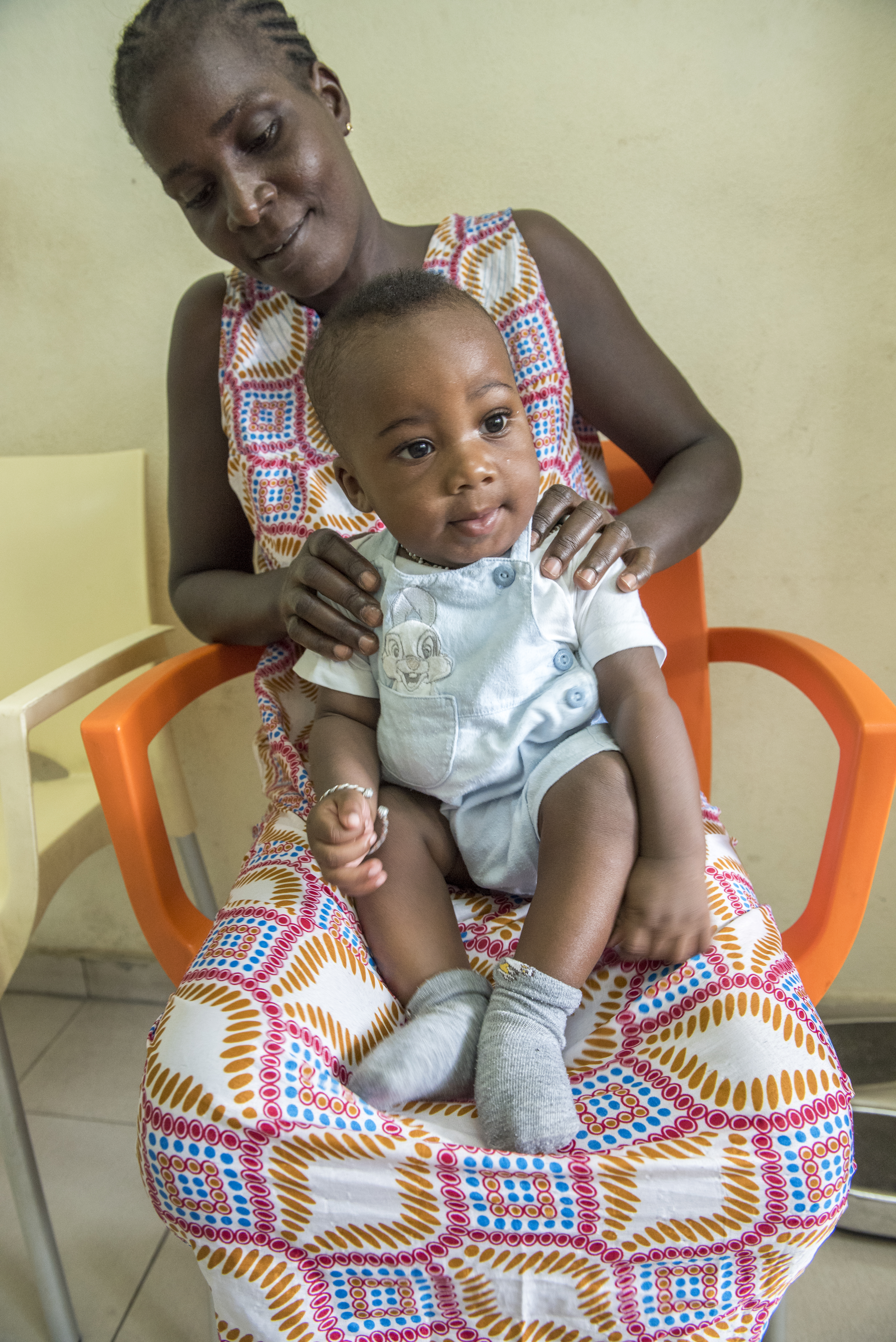 High-level Ministerial Dialogue in Geneva (Dec 2016)
Convened by UNAIDS to engage political leaders (10+ Ministers of Health)
Ministerial Progress Review in Geneva (June 2017) 
Convened by UNAIDS and PEPFAR to review progress against Start Free, Stay Free, AIDS Free targets 
AIDS Free workshop in Cote d’Ivoire (December 2017)
Involved 21 countries on how to scale up timely diagnosis, treatment and care for children and adolescents
Rome Action Plan for Scaling Up Early Diagnosis and Treatment of Children and Adolescents
November 2017 set of concrete commitments among stakeholders from the public, private, intergovernmental, and non-profit sectors centered around the need to:
focus in on a limited set of priority formulations for children (the “PADO list”); 
accelerate their development, approval, and roll-out; and 
collaborate more closely on the technical, financial, and political elements of pediatric ARV R&D and uptake.
We are not on track
*UNAIDS 2018 Global AIDS Update “Miles to Go”